לגדול בלי אדמה
הכרות עם מערכות גידול הידרוֹפּוֹניוֹת
חקלאות אורבנית (עירונית)
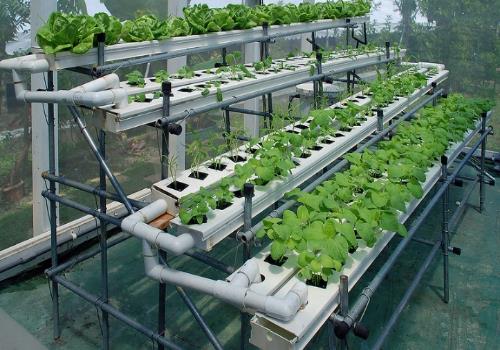 גידול מזון בתוך העיר בקנה מידה קטן
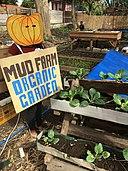 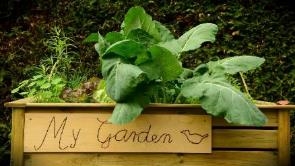 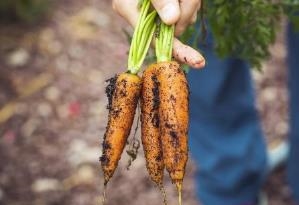 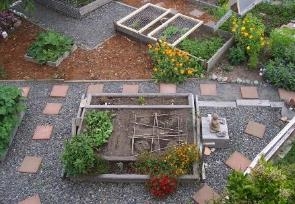 מאפשרת:
תוצרת טריה
הגברת הביטחון התזונתי
הקטנת הפגיעה בסביבה
הגברת הקהילתיות
המטרה של החקלאות האורבנית היא לא להחליף את החקלאות התעשייתית, אלא להשלים אותה.
'image: Flaticon.com'. This cover has been designed using resources from Flaticon.com Image byMarkus Spiske from https://pixabay.com/
image by congerdesign from https://pixabay.com/ Linda from Chicago, USA, CC BY 2.0 https://creativecommons.org/licenses/by/2.0>, via Wikimedia Commons
Image by MikeMcLaren from https://pixabay.com/Mactan Urban Demonstration Farm, CC BY-SA 4.0 <https://creativecommons.org/licenses/by-sa/4.0>, via Wikimedia Commons
גידול הידרוֹפּוֹני
אחת משיטות הגידול המקובלות בחקלאות אורבנית
הצמחים גדלים על מצע של מים (לעיתים עם מצע מוצק שאינו אדמה)
הידרוֹפּוֹניקה:hydro  - מים, ponic  - עבודה
גידול הידרופוני התקיים כבר לפני שנים רבות, גם בעת העתיקה
התקדמות הטכנולוגיה מאפשרת מערכות גידול הידרופוני יעילות מאד.
רוב המערכות הן סגורות, כלומר יש בהן סחרורשל תמיסת ההזנה המכילה מים ודשן
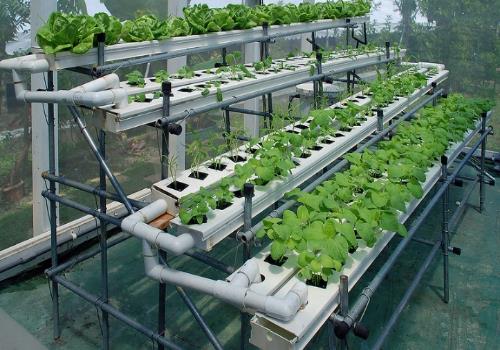 DILOSEP11_D5-3171 Local Food InitiativeChoo Yut Shing
למה בכלל צריך אדמה?
רוב הצמחים גדלים באופן טבעי באדמה, ולכן סביר שיש לה תפקיד בהתפתחותם.
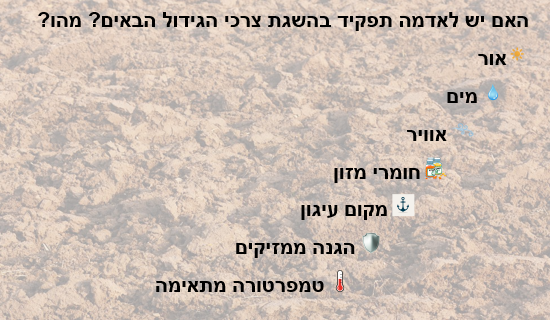 [Speaker Notes: קיימת באתר פעילות מתוקשבת: "מהם תפקידי האדמה?" https://campus.ort.org.il/mod/hvp/view.php?id=125363]
למה בכלל צריך אדמה?
תפקידי האדמה בהשגת צרכי הקיום השונים של צמחים:
למה בכלל צריך אדמה?
בהידרופוניקה גידול הצמחים נעשה ללא אדמה. 
בחלק מהמערכות קיים בתוך כלי השתילה מצע  גידול
חומר נייטרלי, ללא מוליכות חשמלית וללא ערך תזונתי
לרוב מכיל נקבוביות אווריריות
יכול לספוח מים בכמות מסויימת
מצעי גידול לדוגמה:
שבבי קוקוסאו סיבי קוקוס
ורמיקולייטVermiculite
פרלייטPerlite
כדורי חימר מותפח(הידרוטרון)
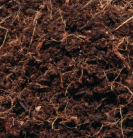 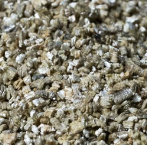 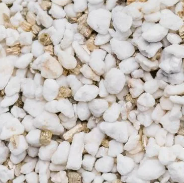 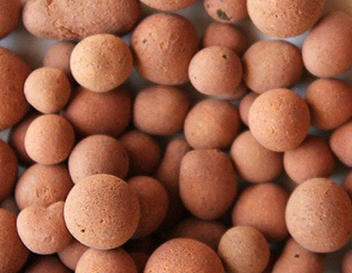 [Speaker Notes: קיימת באתר פעילות מתוקשבת: "מהם תפקידי האדמה?" https://campus.ort.org.il/mod/hvp/view.php?id=125363]
מתכננים ובונים מערכת הידרוֹפּוֹנית פשוטה
מתכננים ובונים מערכת הידרוֹפּוֹנית פשוטה
משימה בקבוצות:
תכננו ושרטטו מערכת הידרופונית פשוטה שאפשר לגדל בה לפחות צמח אחד.
המערכת יכולה להכיל מים ומצע אינרטי, אבל אסור לשים בה אדמה.
המערכת צריכה לאפשר לצמח לקבל כמה שיותר מצורכי הקיום שלו.
הציוד שאפשר להשתמש בו לבניית המערכת הוא: מיכלי פלסטיק ריקים של מוצרי חלב, בקבוק משקה מפלסטיק, כוסות חד-פעמיות מסוגים שונים, חוט כותנה או שרוך, מספריים, סלוטייפ, דבק חם. 
בנו את המערכת שתכננתם
ענו בדף הפעילות: איזה מצרכי הקיום של הצמח מספקת המערכת?
שתלו צמח (או צמחים) במערכת שבניתם ועקבו אחרי גידול הצמח והשינויים במערכת.
הציגו בפני הכיתה את המערכת שבניתם.
מתכננים ובונים מערכת הידרוֹפּוֹנית פשוטה
שאלות לדיון
האם המערכות השונות שנבנו מאפשרות לצמח להשיג כל אחד מצרכי הקיום?כיצד ובאיזו מידה?

אילו שיפורים ניתן לבצע במערכות השונות כדי לייעל את גידול הצמחים?
חוקרים מערכות הידרוֹפּוֹניוֹת בדרך למאדים
נצא כעת למסע בזמן...
השנה היא 2035 ואתם נשלחים לעבוד במושבת החלל במאדים. המסע למאדים (וגם המסע בחזרה) אורך חצי שנה בחללית, והשהות שלכם במאדים מתוכננת להיות כמה שנים. מה אתם ושאר הצוות תאכלו? אין ספק שחשוב, גם מבחינה פסיכולוגית וגם מבחינה בריאותית, לצרוך ירקות ופירות טריים. יחד עם זאת, לא ניתן לספק אספקה טרייה מכדור הארץ לא לחללית ולא למאדים. האם תוכלו לגדל ירקות ופירות בחלל?
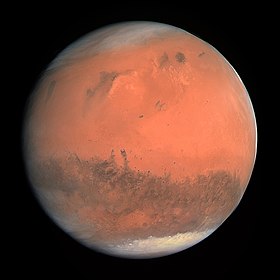 [Speaker Notes: Credit: ESA/Rosetta/NavCam – CC BY-SA IGO 3.0]
חוקרים מערכות הידרוֹפּוֹניוֹת בדרך למאדים
האם ניתן לגדל צמחי מאכל בחלל?
מסתבר שכן! כבר כיום הצוות בתחנת החלל הבינלאומית הצליח לגדל חסה וקייל ולאכול אותם בסלט.
בתחנת החלל הצליחו גם לגדל במסגרת ניסוי גם חיטה מיניאטורית. 
סין כבר הצליחה להנביט צמחים על הירח בסביבה סגורה ומוגנת בתוך החללית שהביאה לשם את הזרעים. 
אך האדמה במאדים אינה מתאימה לגידול צמחים  - חסרים בה מינרלים חשובים ונמצאים בה חומרים המזיקים לצמחים.
כאן ההידרופוניקה מגיעה לעזרתנו.
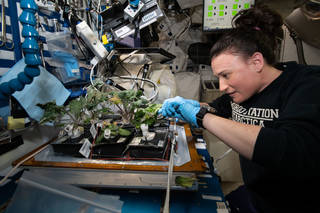 [Speaker Notes: קרדיט: ESA/Alexander Gerst]
חוקרים מערכות הידרוֹפּוֹניוֹת בדרך למאדים
משימה בקבוצות:
כל קבוצה הוא תייצג צוות שאחראי על מערכות גידול הידרופוניות המיועדות לחלל. 
הקבוצה צריכה לחקור מערכת הידרופונית שונה – המאפיינים והיתרונות שלה.
על הקבוצה להכין פיץ' מעלית (נאום של דקה - כזמן הנסיעה במעלית), בעזרתו תוכל לשכנע את מנהלי המשלחת למאדים להשתמש במערכת אותה חקרה.
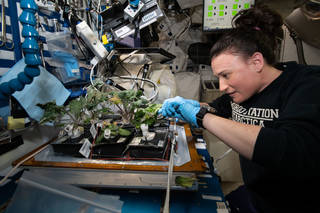 [Speaker Notes: קרדיט: ESA/Alexander Gerst]
חוקרים מערכות הידרוֹפּוֹניוֹת ומכינים פיץ' מעלית
המלצות לבניית פיץ' מעלית:
קראו במקורות המידע את מה שרלוונטי למערכת אותה אתם חוקרים.
כתבו את כל מה שעולה במהלך הקריאה, בלי למיין. מומלץ לעבוד על קובץ שיתופי.
וודאו שאתם מבינים את מאפייני המערכת ואת יתרונותיה.
בחרו מהמידע שכתבתם את המידע הרלוונטי והחשוב ביותר. 
גורמים רלוונטיים לדוגמה אליהם כדאי להתייחס בנאום שתכינו: מתן פתרון טכנולוגי לצורכי הקיום של הצמח, כלומר יכולת שמירה על תנאי הסביבה של הצמח;יציבות הפעולה של המערכת - למשל, האם תלויה בחשמל; גודל וסוג המקום הנחוץ (שטח וגובה);
התחילו לבנות את הפיץ': הציגו בקצרה את הבעיה (הצורך) ואת הפתרון (המערכת ההידרופונית). רוב הפיץ' צריך להתמקד בייתרונות של המערכת שלכם ובהתאמתה לצורך. 
התאימו את השפה לקהל היעד. 
נאום של דקה צריך לכלול כ 100-120  מילים, אחרת תדברו מהר מדי.
[Speaker Notes: https://pixabay.com/pl/vectors/winda-ludzie-na-d%C3%B3%C5%82-wyci%C4%85g-44012/]
חוקרים מערכות הידרוֹפּוֹניוֹת ומכינים פיץ' מעלית
המערכות אותן יחקרו הקבוצות הן:
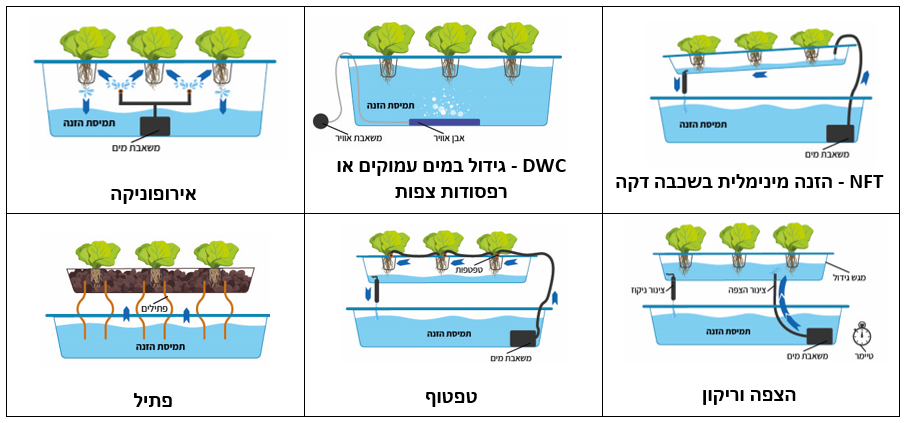 [Speaker Notes: https://pixabay.com/pl/vectors/winda-ludzie-na-d%C3%B3%C5%82-wyci%C4%85g-44012/]
חוקרים מערכות הידרוֹפּוֹניוֹת ומכינים פיץ' מעלית
כל קבוצה תחקור את המערכת שלה ותכין פיץ' מעלית, לפי ההנחיות בדף העזר.
הקבוצות יציגו את פיץ' המעלית שלהם
הכיתה תצביע: מהי המערכת שהקבוצה האחראית עליה הכי שכנעה אתכם?אסור כמובן להצביע עבור המערכת של הקבוצה שלך.
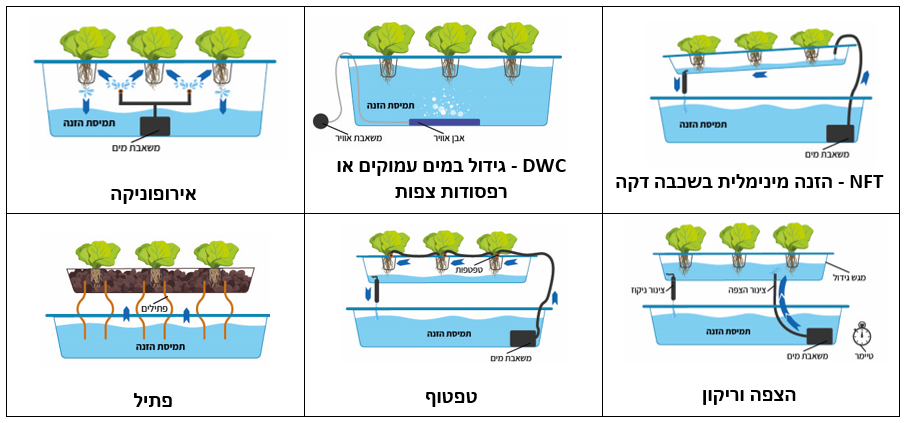 [Speaker Notes: https://pixabay.com/pl/vectors/winda-ludzie-na-d%C3%B3%C5%82-wyci%C4%85g-44012/]
דמיון ושוני בין מערכות הידרוֹפּוֹניוֹת
מה משותף לכל המערכות ההידרופוניות שהיכרנו?
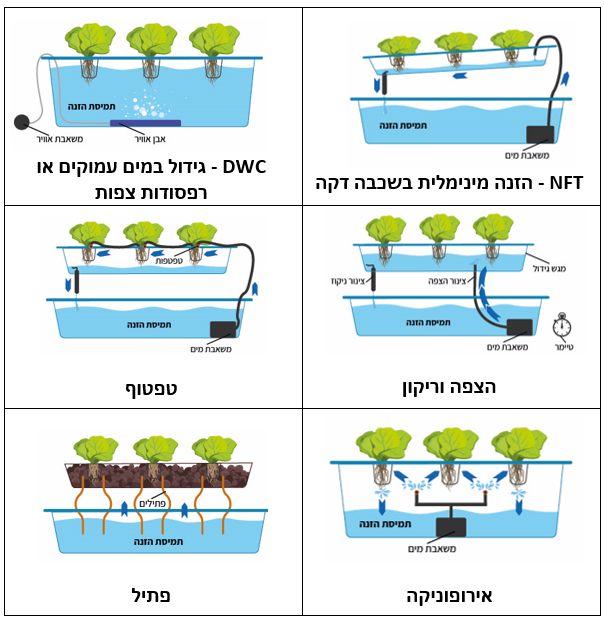 דמיון ושוני בין מערכות הידרוֹפּוֹניוֹת
מה משותף לכל המערכות ההידרופוניות שהיכרנו?

מספקות לצמחים את צרכי הקיום שלהם
שימוש בתמיסת הזנה המורכבת ממים ודשן
ניתן למדוד ולבקר את התנאים בתמיסת ההזנה
יש מיכל מרכזי (מאגר) של תמיסת הזנה
יש כלי שתילה (סלסלה או כלי עם חורים)
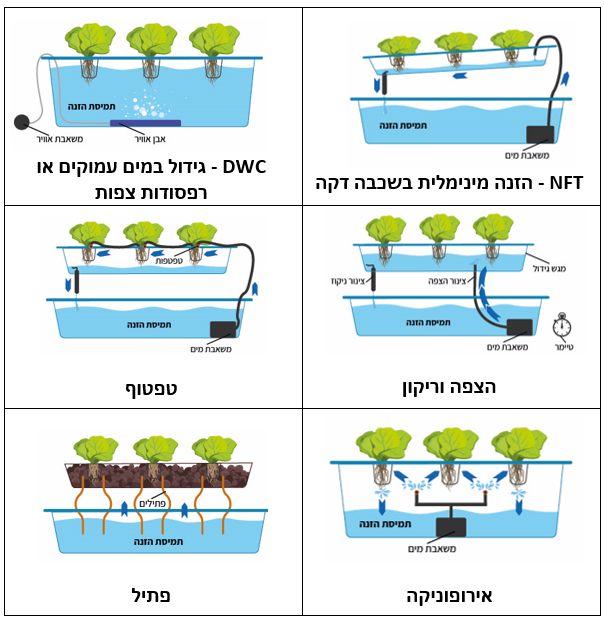 דמיון ושוני בין מערכות הידרוֹפּוֹניוֹת
מהם ההבדלים בין המערכות ההידרופוניות השונות?
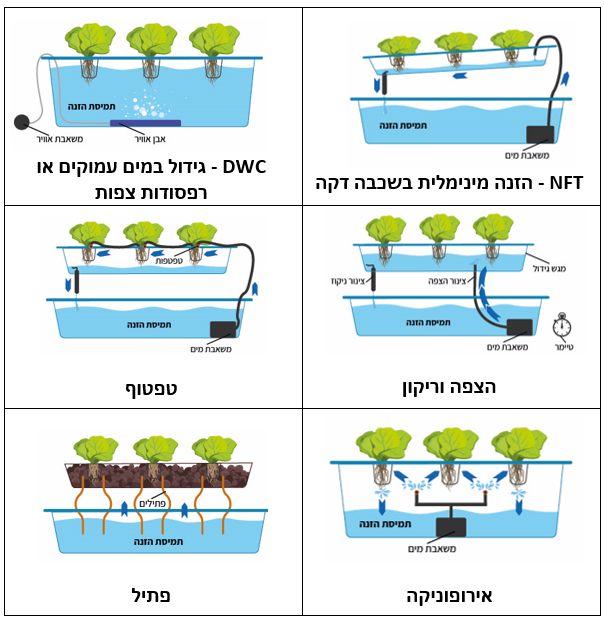 דמיון ושוני בין מערכות הידרוֹפּוֹניוֹת
מהם ההבדלים בין המערכות ההידרופוניות השונות?

אופן אספקת החמצן לשורשים: 
שימוש במשאבת אוויר ואבן אוויר 
הזרמה של המים
שמירת חלק מהשורשים מחוץ למים
נפח מאגר תמיסת ההזנה
תחלופה או ללא תחלופה של תמיסת ההזנה
הצמחים עם או ללא מצע גידול
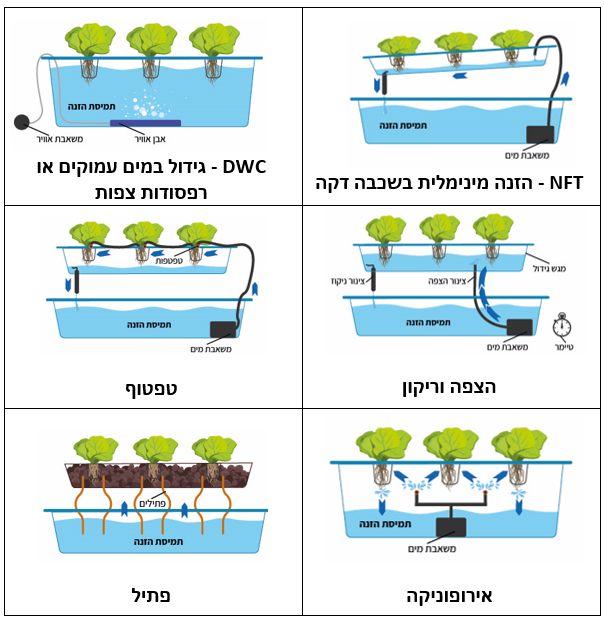 דמיון ושוני בין מערכות הידרוֹפּוֹניוֹת
בהתאם להבדלים בין המערכות, יש גם הבדל בסוג הצמחים שניתן לגדל, במספר הצמחים, במיקום האפשרי למערכת, ביציבות של המערכות, בעלויות ובנוחות התפעול. 
לא ניתן להגדיר איזו מערכת טובה יותר!
צריך לבדוק איזו מערכת מתאימה יותר לצרכים ולמגבלות של המגדל ושל מקום הגידול.
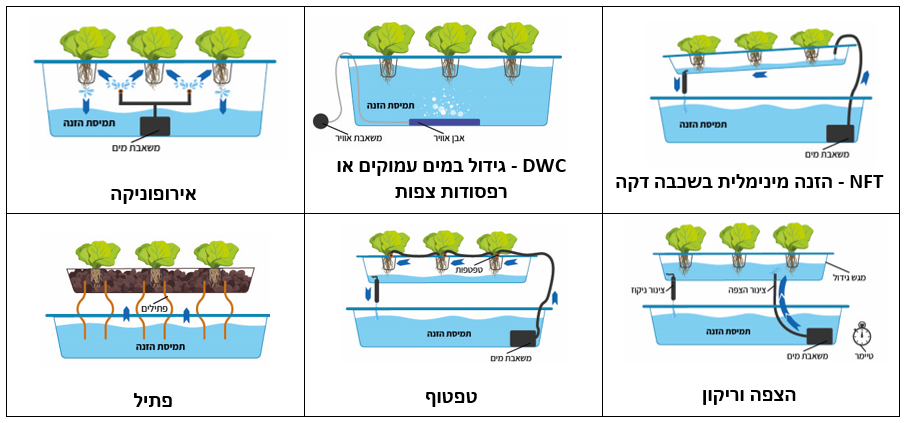 יתרונות של גידול הידרוֹפּוֹני
מהם היתרונות של גידול הידרוֹפּוֹני?
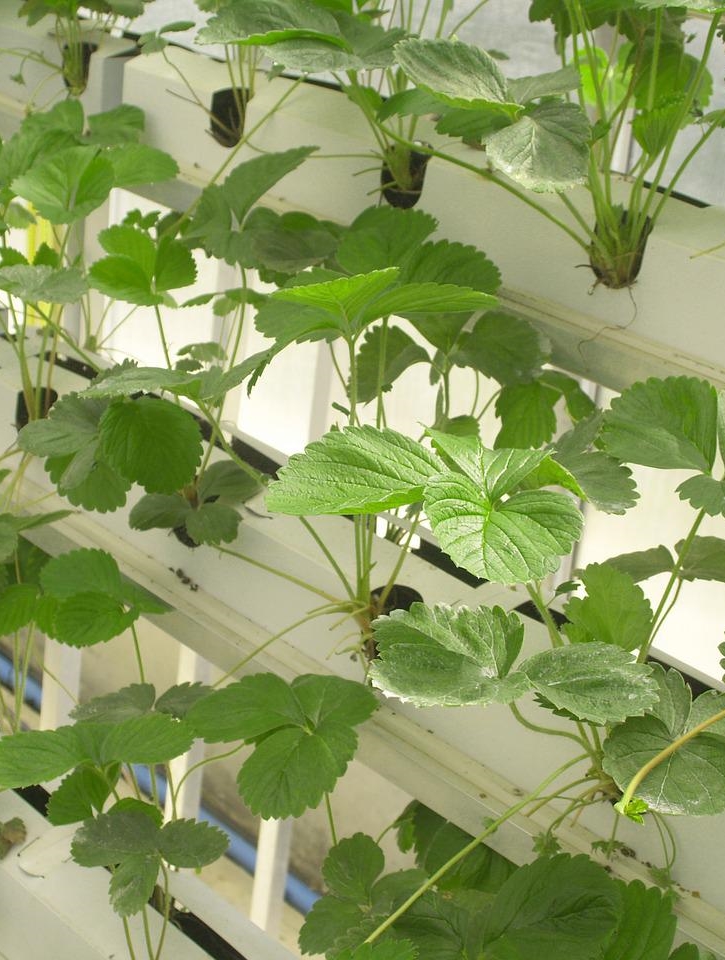 [Speaker Notes: Image by <a href="https://pixabay.com/users/41330-41330/?utm_source=link-attribution&amp;utm_medium=referral&amp;utm_campaign=image&amp;utm_content=1554321">41330</a> from <a href="https://pixabay.com/?utm_source=link-attribution&amp;utm_medium=referral&amp;utm_campaign=image&amp;utm_content=1554321">Pixabay</a>]
יתרונות של גידול הידרוֹפּוֹני
אפשרות לגידול חקלאי גם במקומות ללא אדמה או עם אדמה לא איכותית
שליטה מלאה על אספקת חומרי הזנה לצמחים
אפשרות לגידול מהיר של הצמחים
חסכון במים
כמעט שאין מזיקים כגון עשבים, חרקים וגורמי מחלות
צמצום השימוש בחומרי הדברה
התוצרת החקלאית נקייה יותר
אחד הפתרונות לגידול בשנת שמיטה
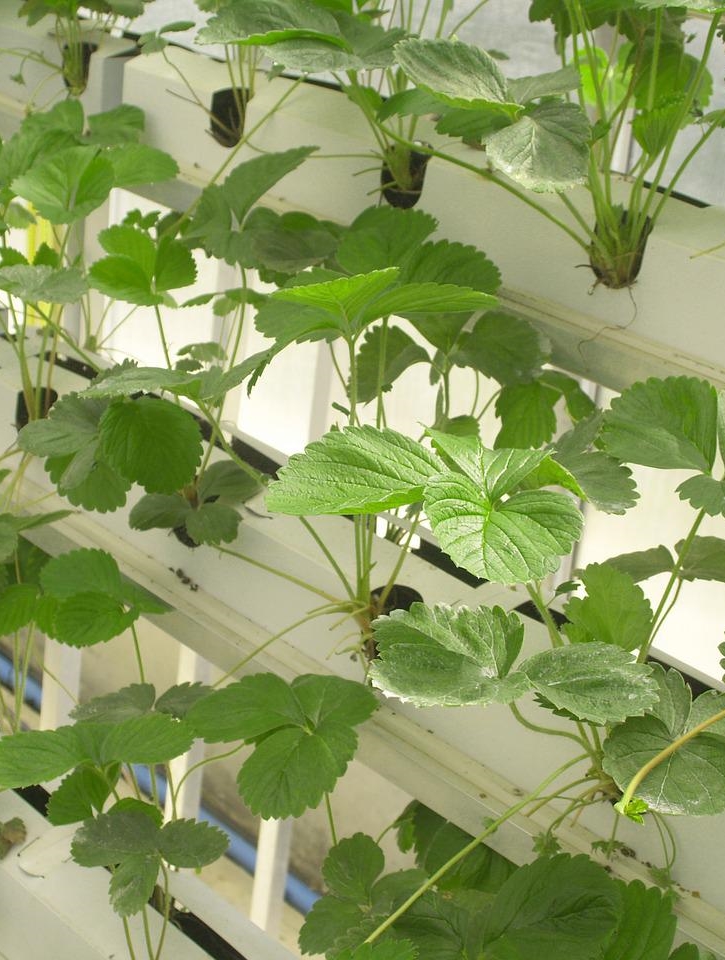 [Speaker Notes: Image by <a href="https://pixabay.com/users/41330-41330/?utm_source=link-attribution&amp;utm_medium=referral&amp;utm_campaign=image&amp;utm_content=1554321">41330</a> from <a href="https://pixabay.com/?utm_source=link-attribution&amp;utm_medium=referral&amp;utm_campaign=image&amp;utm_content=1554321">Pixabay</a>]
אתגרים ומגבלות בגידול הידרוֹפּוֹני
מהם האתגרים והמגבלות בגידול הידרוֹפּוֹני?
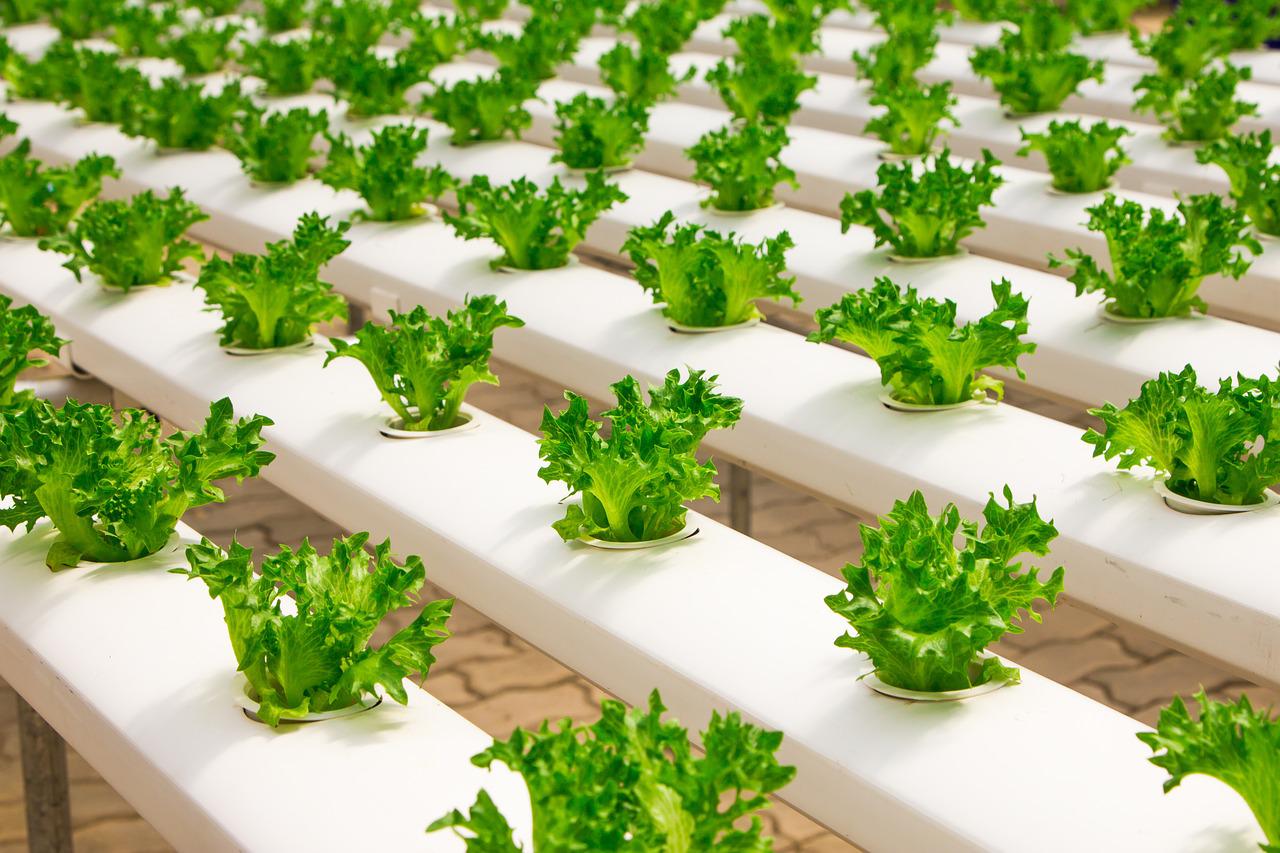 [Speaker Notes: Image by <a href="https://pixabay.com/users/naidokdin-4738486/?utm_source=link-attribution&amp;utm_medium=referral&amp;utm_campaign=image&amp;utm_content=2139526">Jatuphon Buraphon</a> from <a href="https://pixabay.com/?utm_source=link-attribution&amp;utm_medium=referral&amp;utm_campaign=image&amp;utm_content=2139526">Pixabay</a>]
אתגרים ומגבלות בגידול הידרוֹפּוֹני
עלות גבוהה – נדרשת השקעה ראשונית גבוהה
חוסר יציבות – תלות באספקת חשמל סדירה
נדרש ידע לטיפול במערכת
צריכת חשמל גבוהה יחסית לגידול חקלאי רגיל
לא מתאים לכל סוגי הצמחים
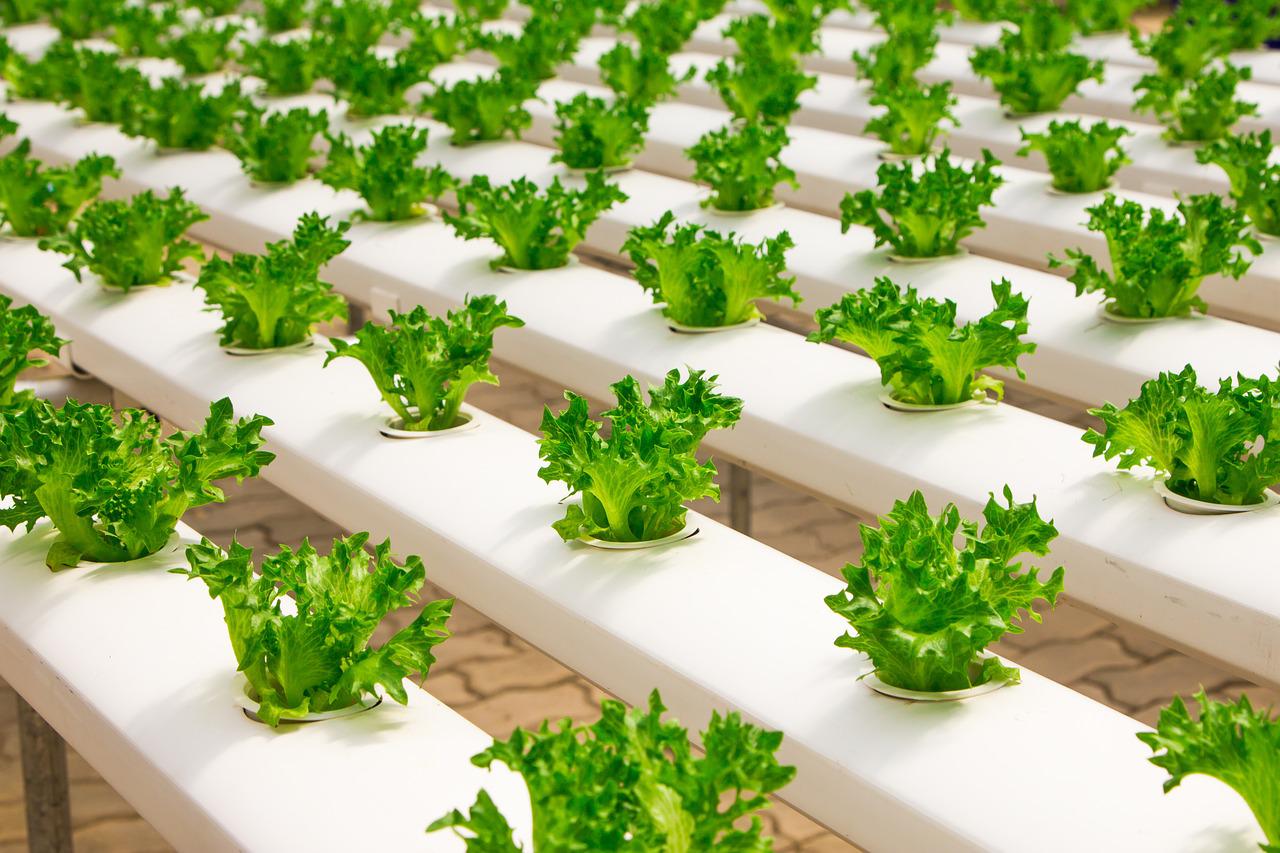 [Speaker Notes: Image by <a href="https://pixabay.com/users/naidokdin-4738486/?utm_source=link-attribution&amp;utm_medium=referral&amp;utm_campaign=image&amp;utm_content=2139526">Jatuphon Buraphon</a> from <a href="https://pixabay.com/?utm_source=link-attribution&amp;utm_medium=referral&amp;utm_campaign=image&amp;utm_content=2139526">Pixabay</a>]
תודה על ההקשבה !